河北教育出版社 五年级 | 下册
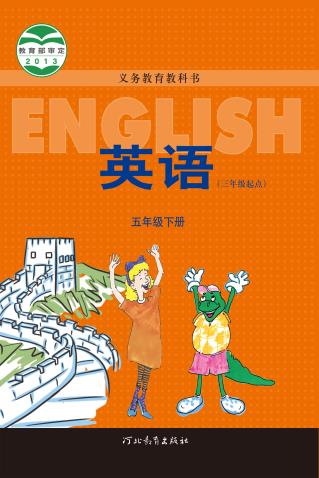 Unit 3  Lesson16
An Email Is Fast
WWW.PPT818.COM
河北教育出版社 五年级 | 下册
Warm-up
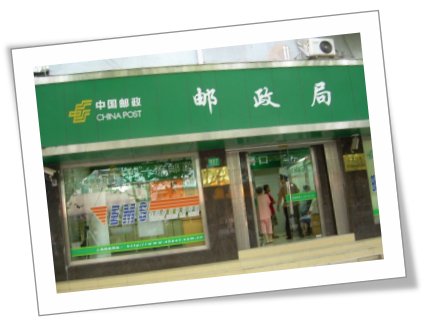 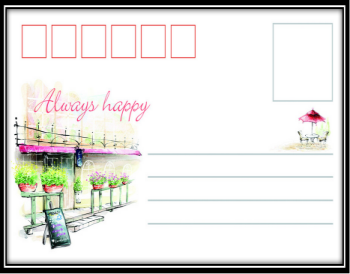 河北教育出版社 五年级 | 下册
Lead-in
I write you the email.
No stamp, no pen.
My computer sends it all.
To you, my friend.
First write the address,
And who I send to.
Don’t forget to write my name,
At the end.
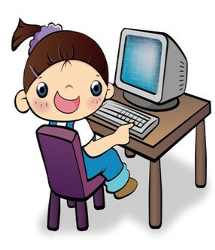 河北教育出版社 五年级 | 下册
Presentation
Send an email
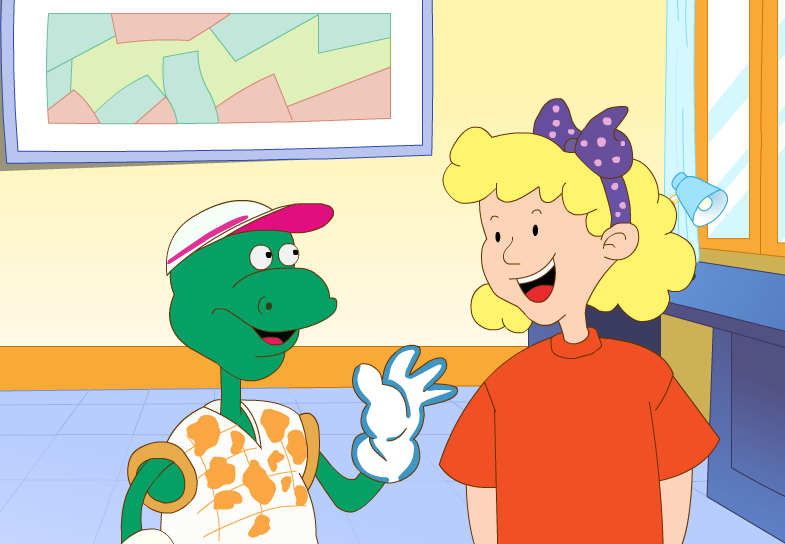 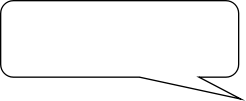 A postcard is slow. An email is fast. And it doesn’t need stamps. Let’s send an email.
河北教育出版社 五年级 | 下册
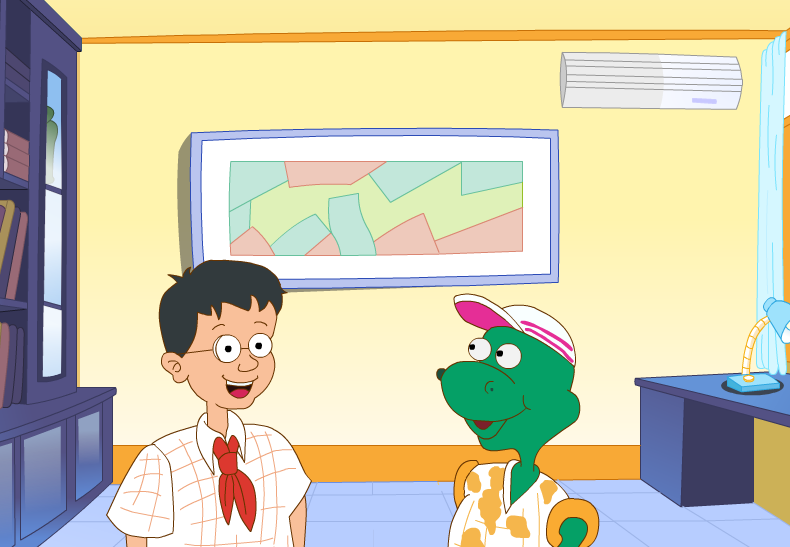 Good idea！I want to send an email to my father.
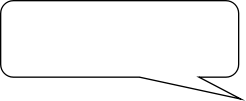 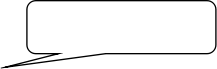 I want to send an email to Steven!
河北教育出版社 五年级 | 下册
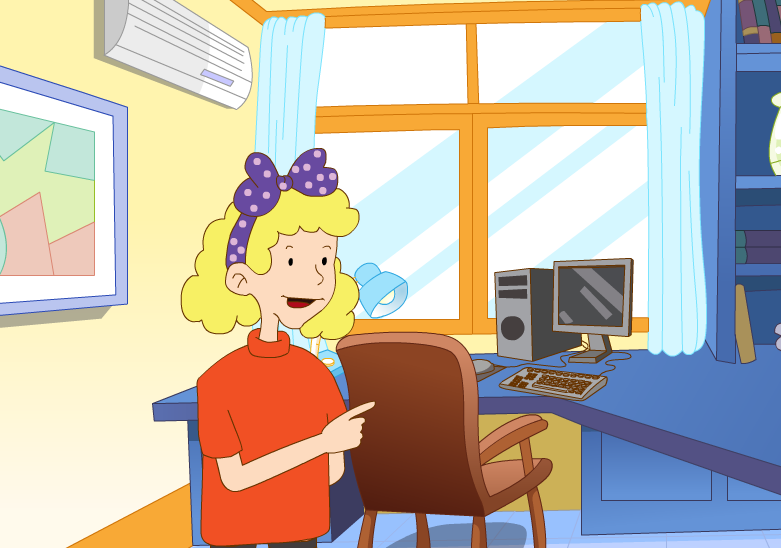 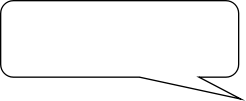 I want to send an email to Steven!
河北教育出版社 五年级 | 下册
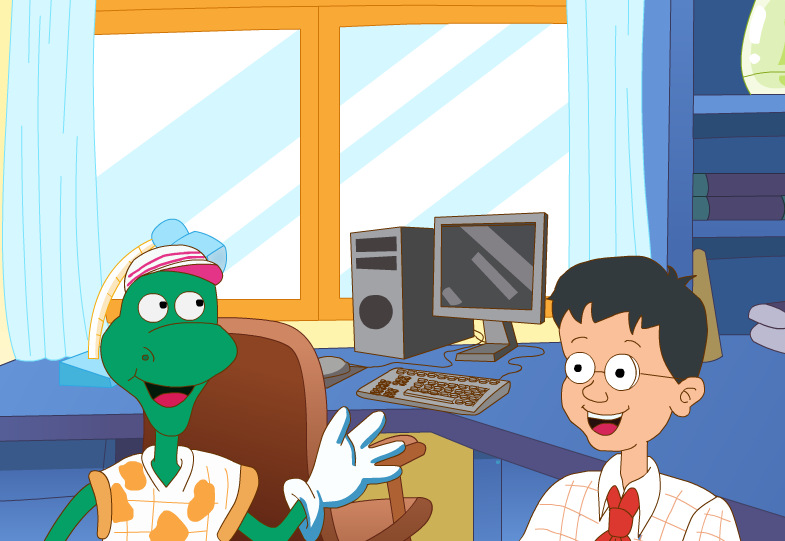 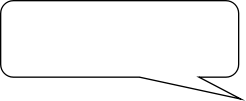 Can we use the computer?
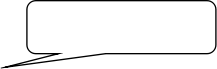 Sure.
河北教育出版社 五年级 | 下册
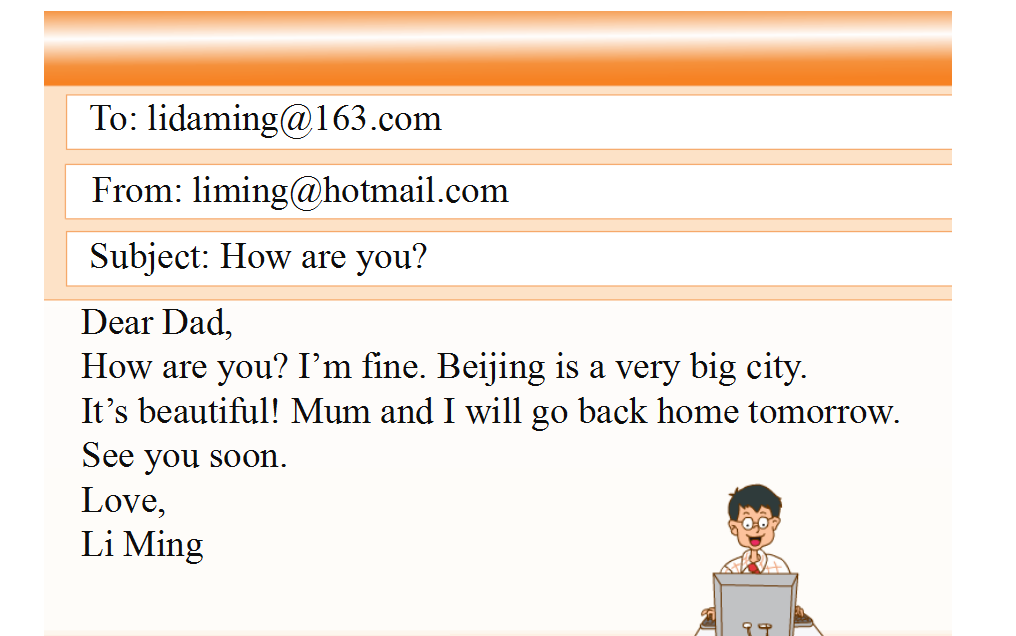 河北教育出版社 五年级 | 下册
Practice
我是小小写信家
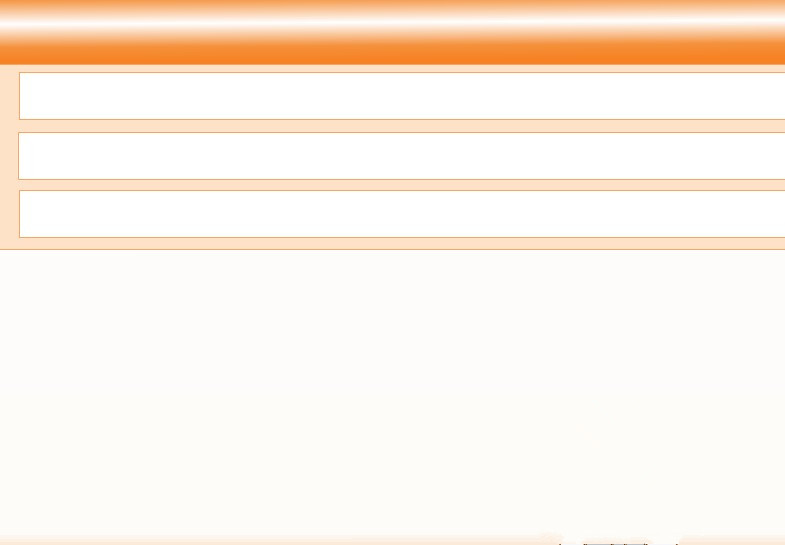 河北教育出版社 五年级 | 下册
我是小小歌唱家
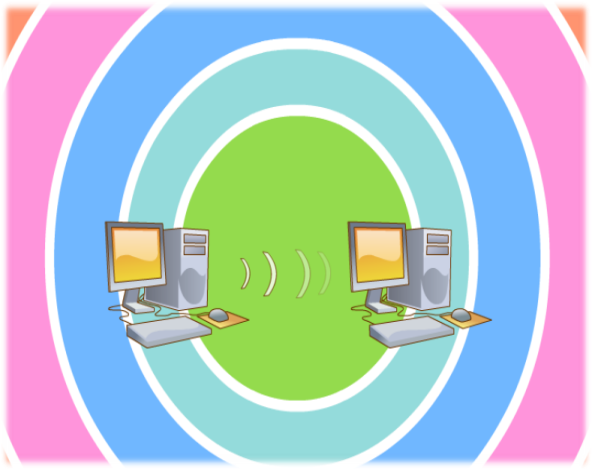 河北教育出版社 五年级 | 下册
Summary
重点词汇：
email   idea   computer   use
正确书写电子邮件：
To: …
From: …
Subject: …
…
河北教育出版社 五年级 | 下册
Homework
Go home and use the computer to write an email and send it out to the closest people.

回家用电脑给自己最亲近的人写一封电子邮件并发送出去。